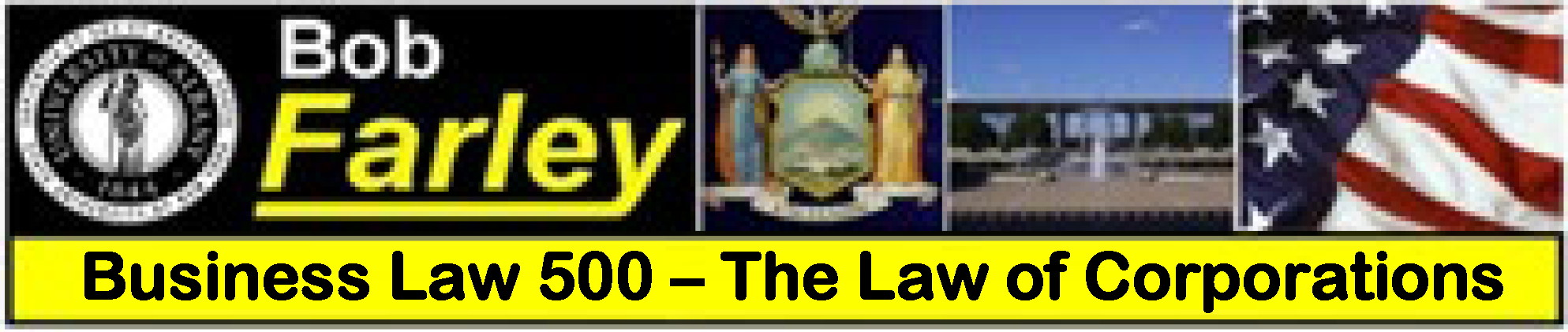 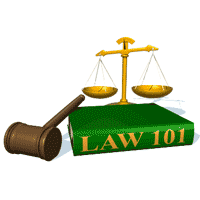 Slide Set Five C:
Sorry – There is no Slide Set 5C